МБДОУ детский сад №8
«Аленький цветочек»
«Возможности песочной терапии
в работе по развитию связной речи
дошкольников»
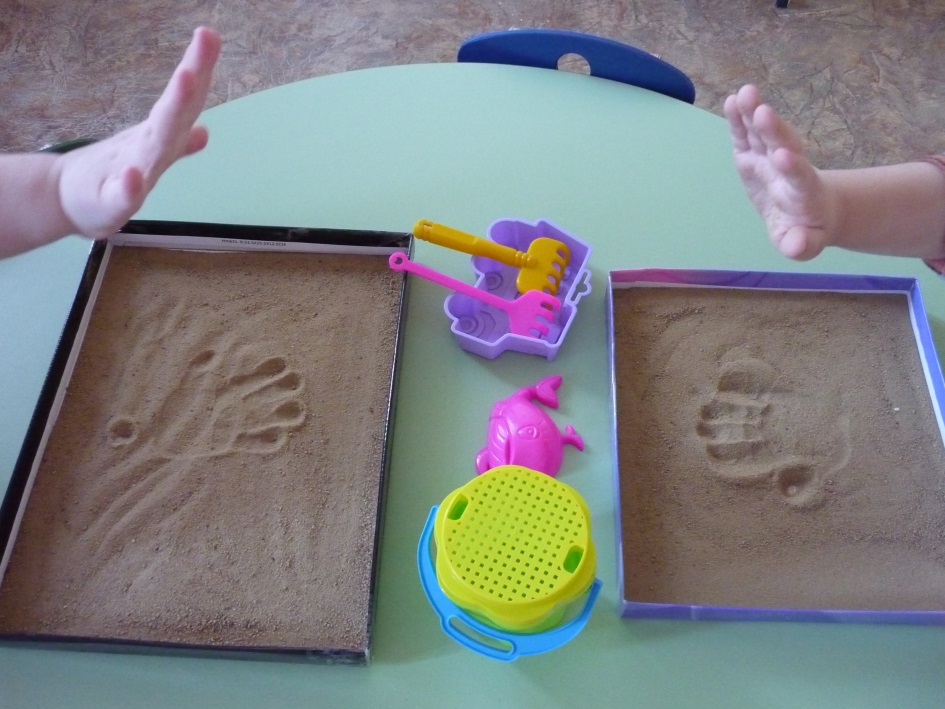 Выполнила: 
воспитатель Гуськова С.С
2015г.
Визитная карточка
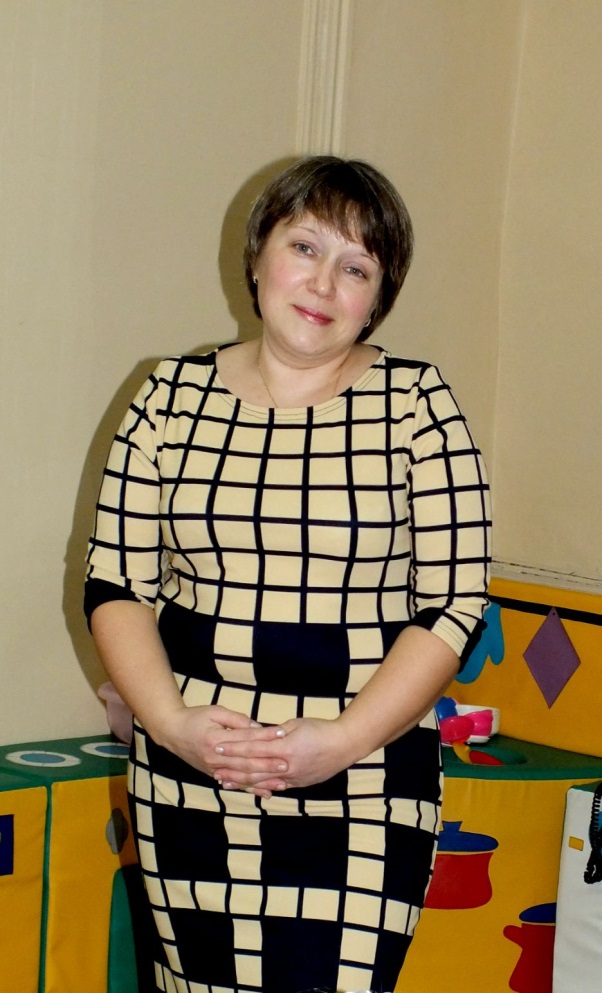 Ф.И.О.: Гуськова Светлана Сергеевна
Место работы: МБДОУ детский сад №8 
                                           «Аленький цветочек»
Должность: воспитатель
Образование: окончила Муромский 
                                      педагогический колледж 
Педагогический стаж: 6 лет. 
Девиз:   «Каждый ребенок получит здесь ласку, 
                Каждого встретят тепло и уют. 
                Каждую девочку, каждого мальчика,
                Здесь уважают, любят и ждут!»
Кредо: «Все, что знаю и умею, отдаю детям».
Условия формирования личного вклада воспитателя в развитие дошкольного образования
Изучение авторских программ и новых методических разработок
Знакомство с научным исследованием педагогов, психологов
Ю.С. Шиманович
Н.А. Сакович
Д.Калф
К.Г. Юнг
Т.М. Грабенко
Т.Д. Зинкевич-Евстигнеева
Взаимодействие ОУ с родителями
Публикации на сайте ОУ
Построение современной предметно-развивающей среды
Актуальность
Наблюдения показывают, что у многих детей не развита именно связная речь, поэтому проблема развития речи является одной из актуальных задач воспитателя, вовремя обратить внимание на речевое развитие ребенка. Для эффективного   развития связной речи детей я использую такую форму работы как игры с песком. 
     Игры с песком важны для любого ребенка. Это то, чем ребенок любит заниматься, то, чего не боится. Они обладают неограниченными возможностями и способствуют развитию связной речи детей.
Теоретическое обоснование личного вклада воспитателя в развитии дошкольного образования.
В процессе работы над темой мной были использованы педагогические теории и концепции:
Принципы построения развивающей среды  А. В. Петровского,
В. А. Сухомлинского:
ребенок берет информацию из окружающей среды;
ум ребенка на кончиках пальцев
Отечественных психологов:
А.А.Леонтьева,
А.Н.Гвоздева,
А.М. Шахнаровича
Теория А.С. Выготского:
обучение в развитии;
ребенок дошкольник мыслит, когда видит,  развивается, когда действует
Цель и задачи педагогической деятельности
Цель.
Развивать  связную речь детей в процессе игровой деятельности с песком.
Задачи.
 -формирование умения отвечать на простейшие и более сложные вопросы;-поощрение попыток детей по собственной инициативе или по просьбе воспитателя рассказать об  увиденном;- во время игр с песком формирование умения повторять несложные фразы;-формирование умения слушать небольшие рассказы.
Ведущая педагогическая идея
Формировать  развитие связной речи через нетрадиционные методы  в сотрудничестве всех участников образовательных отношений (педагоги, воспитанники и родители).
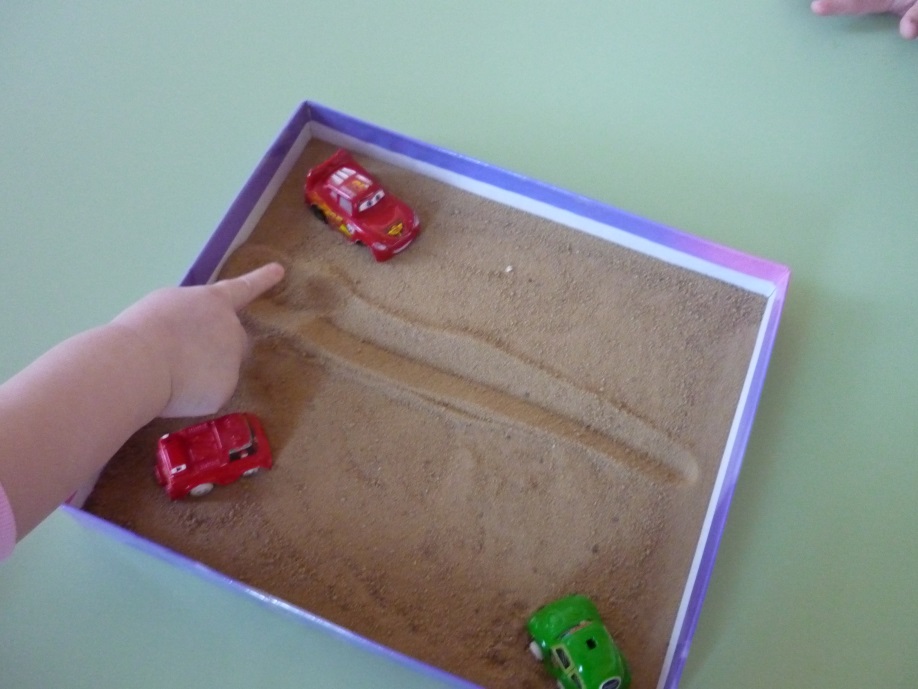 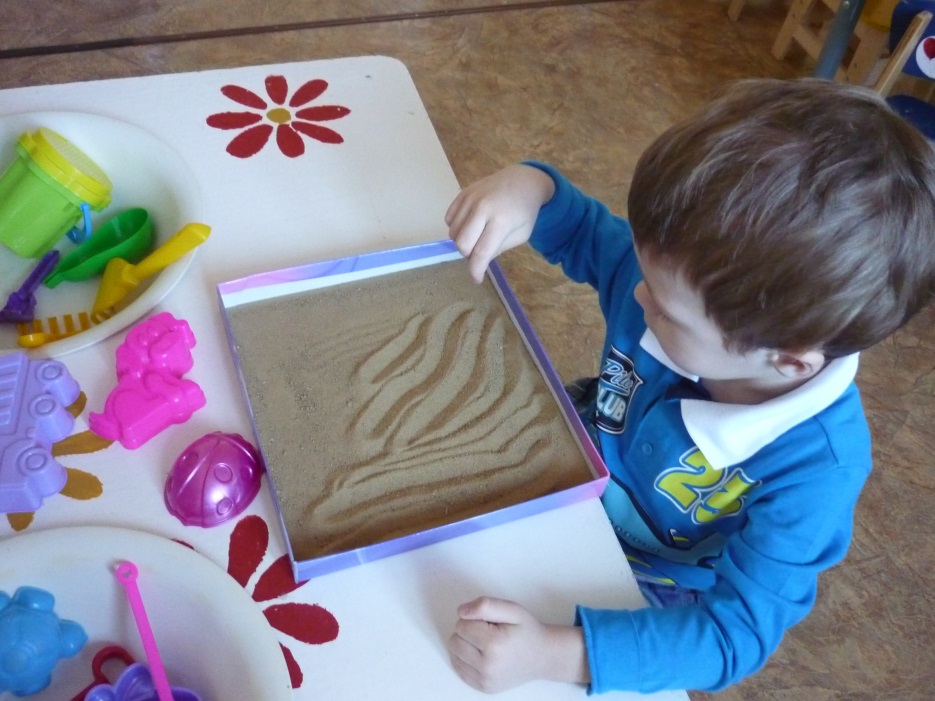 Деятельностный аспект личного вклада воспитателя в развитии образования.
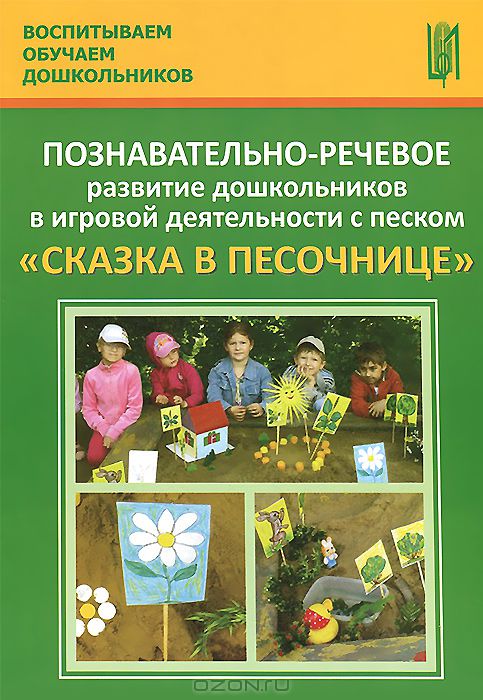 Аналитический: 
разработка системы взаимодействия педагогов, детей и их родителей в развитии связной  речи дошкольников;
разработка дидактических игр, картотеки.
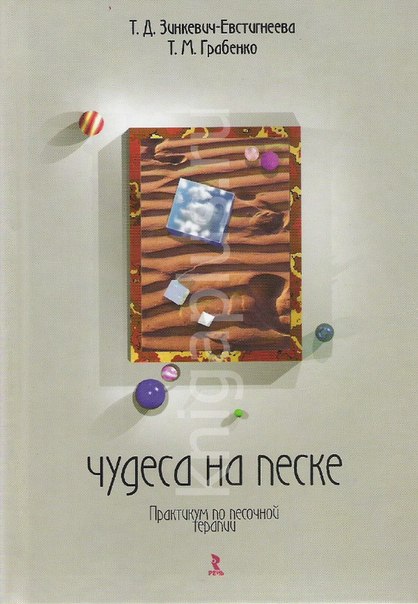 Практический
Внедрение системы взаимодействия педагогов, детей и их родителей в педагогическую работу в ДОУ
Обогащение предметно-развивающей среды по развитию связной речи дошкольников
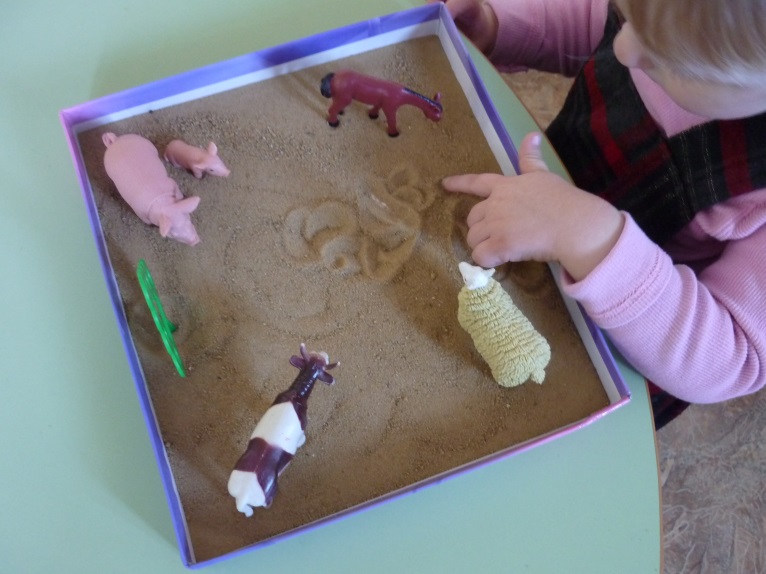 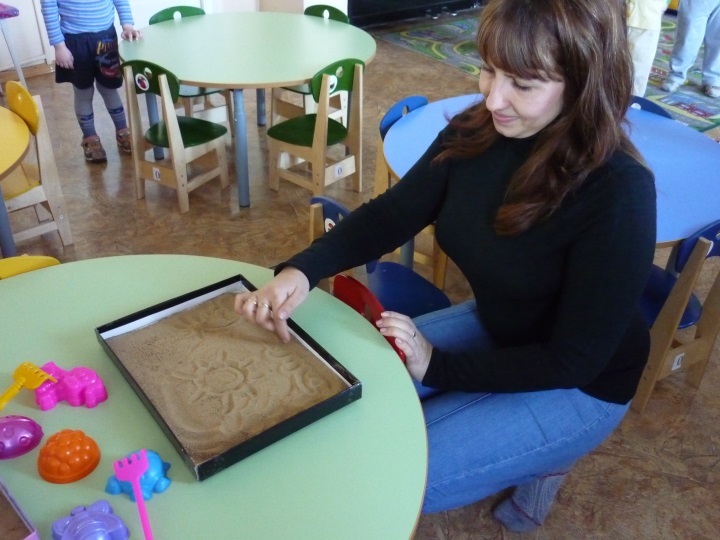 Обобщение и распростране-ние опыта педагогам ДОУ
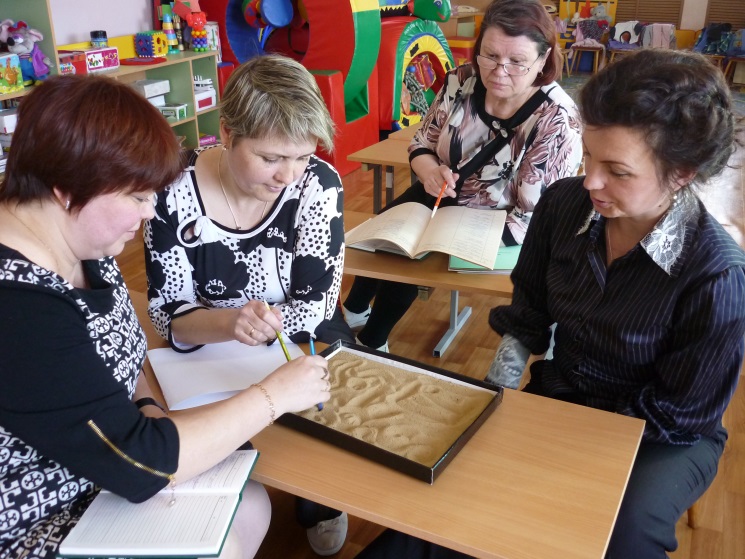 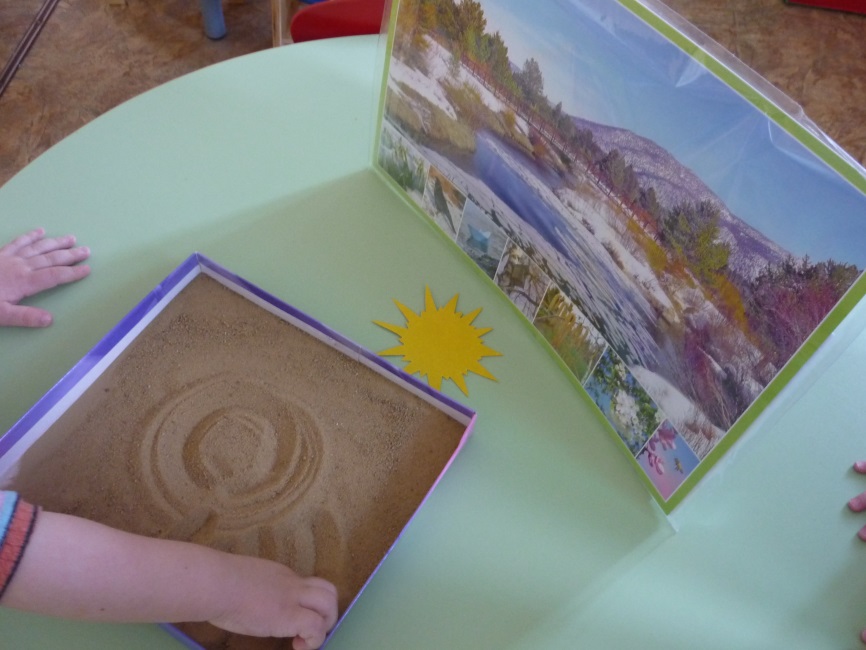 Заключительный:
организация и проведение  мониторинга;
презентация (итоговое совместное мероприятие с родителями и педагогами);
проведение итогового мероприятия с детьми «Праздник Солнышка».
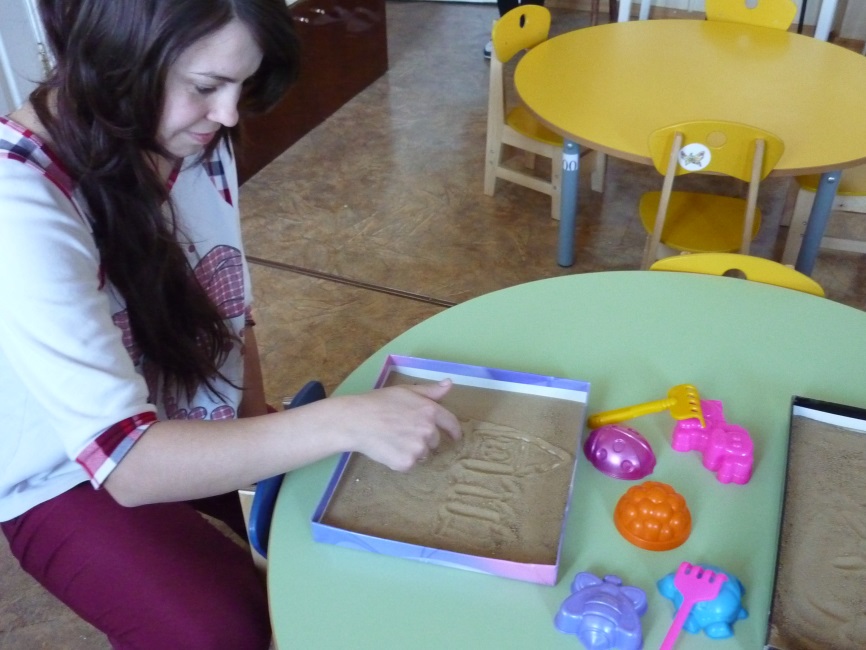 Диапазон личного вклада воспитателя в развитии дошкольного образования и степень его новизны.
Кружковая работа
Участие в с педсоветах (предоставление опыта работы)
Самообразование
Для педагогов показ РОД
Участие в конкурсных мероприятиях
Сотрудничество с родителями
Результативность профессиональной педагогической деятельности и достигнутые эффекты.

Показатели развития связной речи детей на начало года
Промежуточные показатели развития связной речи
Достигнутые эффекты:1. В процессе игровой деятельности с песком у детей сформированы умения отвечать на простейшие и более сложные вопросы.2. Дети во время игр с песком повторяют несложные фразы и включаются в осмысленную игровую деятельность.3.  Сформировано умение слушать небольшие рассказы
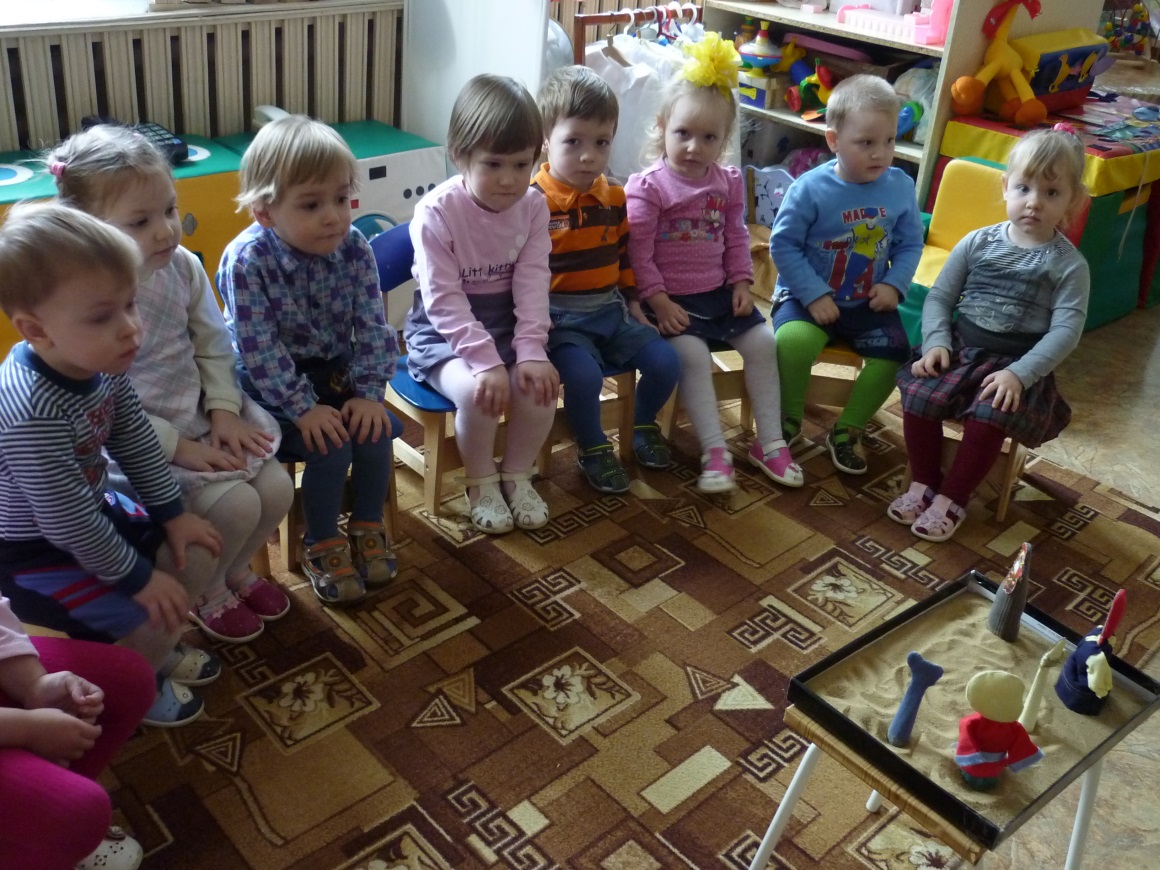 Транслируемость практических достижений профессиональной деятельность воспитателя.
Консультации, семинары-практикумы  педагогам
Сетевые педагогические сообщества: публикации на сайте ДОУ, в конкурсах педагогического мастерства на http://konkurs.com.ru
Литература.
1.Лебедева Л.В., Антохина Н.В., Познавательно-речевое развитие дошкольников в игровой деятельности с песком – М.: 2014. – 80с.
2.  В.В. Гербова «Развитие речи в детском саду» - М.:2007г. – 60с.
3. Зинкевич-Евстегнеева, Грабенко Т.М. Чудеса на песке. Практикум по песочной терапии. СПб.: Речь, 2010. - 340 с.
4. Интернет-ресурсы. Материал из Википедии — свободной энциклопедии. Песочная терапия
Спасибо за внимание!